C Programming LanguageGopal BasakSemester – IVDepartment of MathematicsNabadwip Vidyasagar College
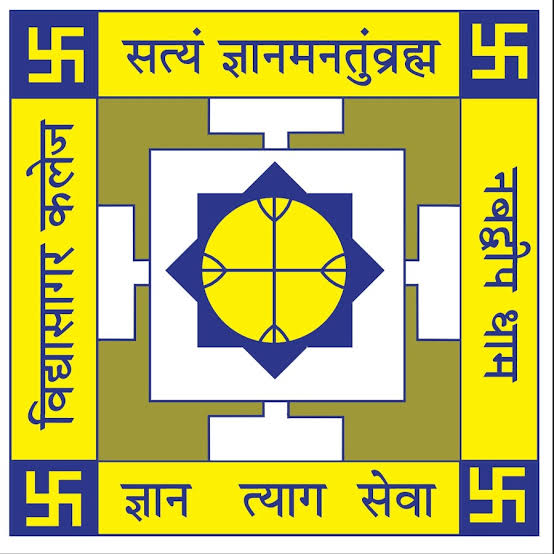 Introduction of C
C is a general propose high level language which is developed for UNIX operating system.
 C is a structured programming language which mean that allow us to develop program using designed control structure and develop modularity.
C is often called a middle level language because it combines the best element of low level language or machine level language with high level language.
Historical Development of C
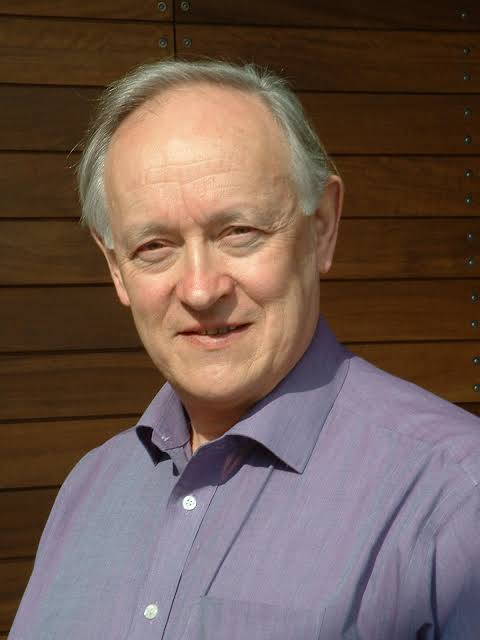 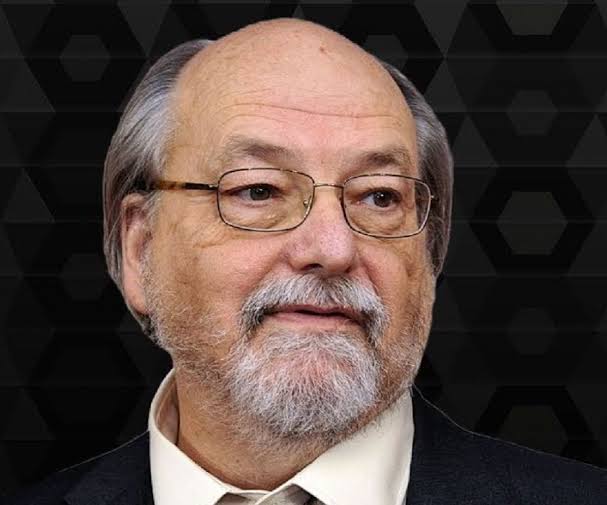 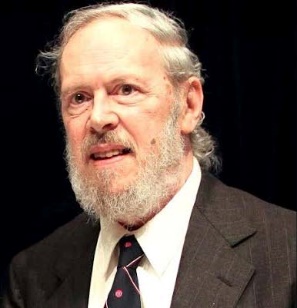 Year										   Developed By
ALGOL
CPL
BCPL
B
C
Importance of C
C is a very simple language.
There is only 32 keyword so c is very easy to master.
C is structured language.
 C is highly portable.
 C is high level language.
C is also called mother of some most other language.
 C is very fast execution speed.
C Token
Individual words and punctuation marks are called tokens. In C programs ,these tokens are called C tokens. C has six types of tokens :
Keywords:
        Keywords are predefined, reserved words used in programming that have special meanings to the compiler. Keywords are part of the syntax and they cannot be used as an identifier.
Example : int, float, double, long, if, else, return etc.
Identifiers :
 		Identifiers refers to name given to entities such as variables, functions, structures etc. Identifiers must be unique.
 Example :  int money;
                               double accountBalance;
                 here money and accountBalance are identifiers.
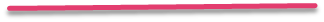 Constant :
		A constant is a value of variable that can’t be change in the program.
Example : π(3.14), e (2.72) etc.
Variable :
		Variable are data values that can change when it need in program.
Example : a, b, c, x, y, z etc.
Special Symbols: #, %, &, ( ), /, { } etc.
Operators : + (Addition), - (Subtraction),
 	* (Multiplication), / (Division), % (Modulo division) etc.
Header File :
		Some type of header file are given bellow
include<stdio.h>		(Standard input output)
include<conio.h>		(Console input output)
include<math.h>							
Main Function :
		Some type of main function are given bellow
int main()
float main()
void main()
Printf( ) :
		It is mainly used for output. Whatever is inside printf( ) will be displayed on the screen.
Scanf( ) :
		In a C programming scanf( ) is one of the commonly used function to take input from the user. The scanf( ) function reads formatted input fron the standard input such as keyboard.
%d :
		%d is a format specifier used in C language. It represents the signed decimal integer values.
%f :
		%f is a format specifier as %d. It is used for represent the functional (floating) values.
&(Ampersand) :
		& function is used before the variable in scanf( ) function.
return(0) :
		return(0) is used in C programming because it is a exit code of program. Where 0 means typically success of these program.
Syntax :
				{
					//printf(“Hello Everybody”);
				 }
Some example of programming :
Addition of two number :
#include<stdio.h>
int main()
void main()
{
 int a, b, x;
  printf(“Enter the value =”);
 scanf(“%d%d” ,&a ,&b);
 x=a+b;
 printf(“Result =%d”, x);
return (0);
}
Output :
Hello Everybody
Output :
Enter the value =4
5
Result =9
Area of a circle :
#include<stdio.h>
  int main()
 void main()
  	{
	float pi=3.24, x;
	int r;
	printf(“Enter the radius =”);
	scanf(“%d”,&r);
	x=pi*r*r;
	printf(“Area =%f”, x);
	return (0);
	}
Output :
Enter the radius =5
Area =78.500000